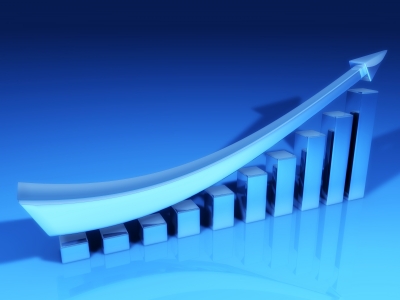 Unit 7 Topic 1 Notes
Solving
Exponential Functions & Inequalities
http://www.freedigitalphotos.net/images/Charts_and_Graphs_g197-Grafico_p12957.html
[Speaker Notes: Diffused arches
(Intermediate)


To reproduce the shape effects on this slide, do the following:
On the Home tab, in the Slides group, click Layout, and then click Blank.
On the Home tab, in the Drawing group, click Shapes, and then under Lines click Curve (tenth option from the left). 
On the slide, click three points to draw a simple curved line, double-clicking the final point to finish. 
Select the curved line. On the Home tab, in the Drawing group, click the arrow next to Shape Fill, point to Gradient, and then click More Gradients. In the Format Shape dialog box, click Fill in the left pane, select Gradient fill in the Fill pane, and then do the following:
In the Type list, select Linear.
Click the button next to Direction, and then click Linear Down (first row, second option from the left).
Under Gradient stops, click Add or Remove until two stops appear in the drop-down list.
Also under Gradient stops, customize the gradient stops that you added as follows:
Select Stop 1 from the list, and then do the following:
In the Stop position box, enter 0%.
Click the button next to Color, and then under Theme Colors click White, Background 1 (first row, first option from the left). 
In the Transparency box, enter 50%.
Select Stop 2 from the list, and then do the following: 
In the Stop position box, enter 100%.
Click the button next to Color, and then under Theme Colors click White, Background 1 (first row, first option from the left). 
In the Transparency box, enter 100%.
On the Home tab, in the Drawing group, click Shape Effects, point to Soft Edges, and then click 5 point. 
On the Home tab, in the Drawing group, click the arrow next to Shape Outline, and then click No Outline. 


To reproduce the background effects on this slide, do the following:
Right-click the slide background area, and then click Format Background. In the Format Background dialog box, click Fill in the left pane, select Gradient fill in the right pane, and then do the following:
In the Type list, select Radial.
Click the button next to Direction, and then click From Center (third option from the left). 
Under Gradient stops, click Add or Remove until two stops appear in the drop-down list.
Also under Gradient stops, customize the gradient stops that you added as follows:
Select Stop 1 from the list, and then do the following:
In the Stop position box, enter 0%.
Click the button next to Color, and then under Theme Colors click White, Background 1 (first row, first option from the left).
Select Stop 2 from the list, and then do the following: 
In the Stop position box, enter 100%.
Click the button next to Color, and then under Theme Colors click White, Background 1, Darker 50% (sixth row, first option from the left).


To reproduce the duplicate curved lines on the slide, do the following:
On the Home tab, in the Clipboard group, click the arrow under Paste, and then click Duplicate. Repeat the process for a total of three curved lines. 
On the slide, drag the curved lines to position them as needed. 
Right-click one of the duplicate curved lines, click Edit Points, and then drag the points on the curve to make a new shape. Repeat the process with the other duplicate curved line.]
Solving Exponential Equations
We know that 102  = 100

So, if we write 102  = 10x  

We know the right hand side of the equation equals 100.

Knowing that, we then can say that x must equal 2.
This shows that if two powers have the same base are equal (in this case the base is 10),  then the exponents must be equal.
If we wrote  101.23  = 10x+2

We know at means that 1.23 = x + 2.  This is true because the
bases are the same,  thus the exponents are equal.  Solving this
equation, x = - 0. 77
a)
c)
b)
What if the bases are not equal?
See next slide…
What if we have different bases?
17  = 10x+2
Ideally, we would want both bases to be 10.  

We need to rewrite 17 as a power of 10.
To rewrite 17 as a power of 10, use the log key on your calculator. 

Since the log key on your calculator is base 10,
 
Entering log(17) is the same as log10 17 which is equal to 1.23045.
Now we can write 101.23  = 10x+2 
                              1.23 = x + 2
                             -0.77 = x 

and we have found x.
What if the base is not 10?
See next slide…
What if we do not have bases of 10?
16  = 2x
Ideally, we would want both bases to be 2.  

We need to rewrite 16 as a power of 2.
To rewrite 16 as a power of 2:      24
Now we can write    24  = 2x 
                                4 = x

and we have found x.
Example 1:	Solve the equation 

(Find the value of x that makes this statement true.  On the left side of the equation the base is two.  The number 16 can also be written as a power of  2.)
Since both sides of the equation have the same base, the exponents must be equal.
Graphical Interpretation of Example 1

The equation states that the value of              equals 8 for some value of x.  Graph

the two functions                    and              .  Find the intersection of these two 

points.  Algebraically we found that these two intersect at (-2, 16).  Look at the 

intersection graphically.
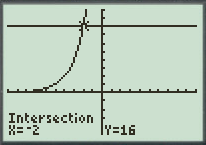 More Examples for Solving 
Exponential Functions:
c)
a)
3x
b)
3x
15x
d)
e)
g)
f)
Find x:
Since both bases are the same, the exponents are the same.  You now have a quadratic to solve.
Find x:
Find x:
Inequalities
Inequality Property of Exponents:

If b is a positive number other than 1:

        bx > by  if and only if x > y  and  bx < by  if and only if x < y